Cáncer de mama: nuevos paradigamas
Dra. VERONICA RODRÍGUEZ TORRES.
CANCER DE MAMA
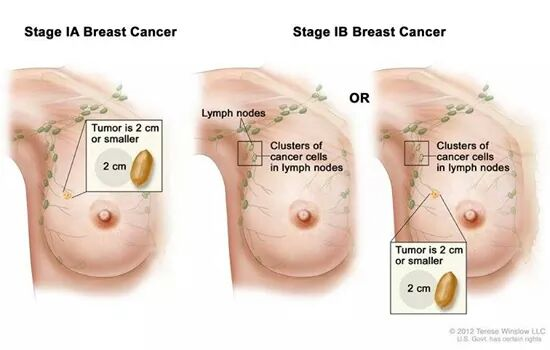 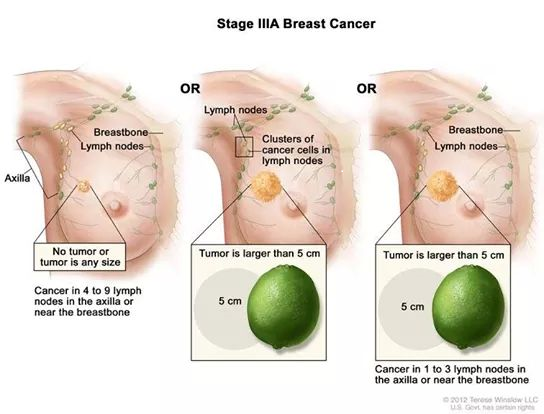 DEFINICIÓN
El cáncer es el crecimiento tisular patológico originado por una proliferación continua de células anormales , que produce una enfermedad por su capacidad para elaborar sustancias con actividad biológica nociva , por su poder de expansión local o por su potencial de invasión y destrucción de los tejidos adyacentes o a distancia .
EL COMUN DENOMINADOR DEL ORIGEN DEL CANCER
   ES LA ALTERACION DEL MATERIAL GENETICO Y/O DE SUS MECANISMOS REGULADORES .

A SABER :                     HERENCIA
                                          VIRUS
  OXIDACIÓN  DEL MATERIAL GENETICO 
(RADICALES LIBRES )
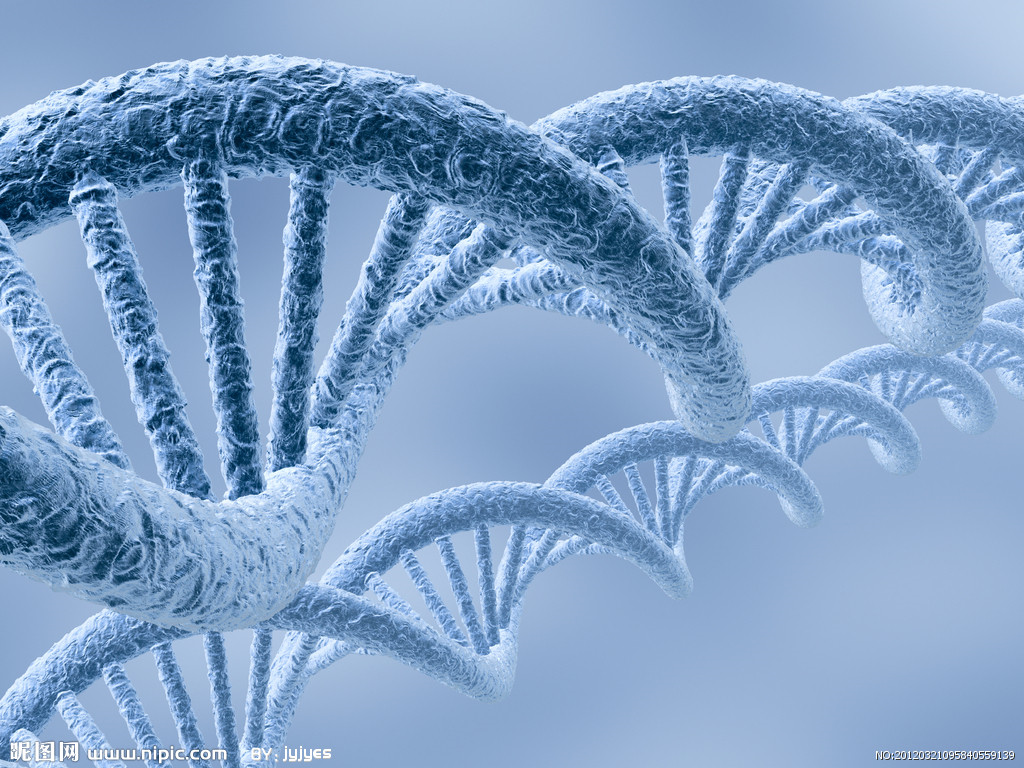 Precisando, el cáncer  es resultado de trastornos genéticos que involucran múltiples pasos, que producen alteraciones secuenciales en la estructura o actividad de los genes que controlan los procesos de proliferación y diferenciación , llamados protooncogenes (activación) , y en los encargados de la reparación del acido desoxirribonucleico (DNA) , diferenciación celular y apoptosis, (genes supresores de tumores) ; que contribuyen al desarrollo o progresión del fenotipo maligno, produciendo un entorno celular propicio para su reproducción , o determinando deleciones y otras alteraciones del material genético
Las alteraciones en el genoma de los pacientes con cáncer tradicionalmente habían sido atribuidas a la herencia y a los virus porque se creía que eran los únicos capaces de penetrar el genoma de la célula y alterar sus arreglos .
   Recientemente se ha comprobado que múltiples factores endógenos y exógenos pueden alterar el material genético . 
    Su identificación ha permitido nuevos y promisorios tratamientos para el cáncer.
La causa más identificada para las alteraciones del cáncer es 

“LA OXIDACIÓN DEL MATERIAL GENÉTICO ”
Actualmente el tratamiento del cáncer conlleva  en sentido preventivo evitar todas las causas posibles de alteraciones genéticas y la reversión de los daños ocasionados, disminuyendo los estímulos y borrando la memoria .
El tratamiento general del cáncer es igual al de cualquier enfermedad .
Sus objetivos son : 

Salvar la vida y Recuperar la Salud
Conservar los órganos y la integridad corporal
TRATAMIENTO:
    INMUNOTERAPIA
       BIOTERAPIA
       OPTIMIZADOR DE LAS FUNCIONES CELULARES.
NUEVOS PARADIGMAS
BRCA 1

BRCA  2

MAMAPRINT


ONCOTYPE
Actualmente el cúmulo de conocimientos es tan inmenso que requiere de muchos años y de un esfuerzo constante de estudio  para estar a la vanguardia
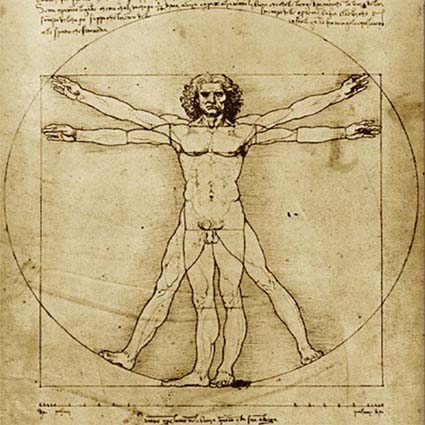 INDICACIONES DE LOS MEDICAMENTOS PARA
TRATAR EL CANCER EN GENERAL
1.- PREVENTIVO 
2.- ADYUVANTE
3.- TERAPEUTICO
4.- PALIATIVO
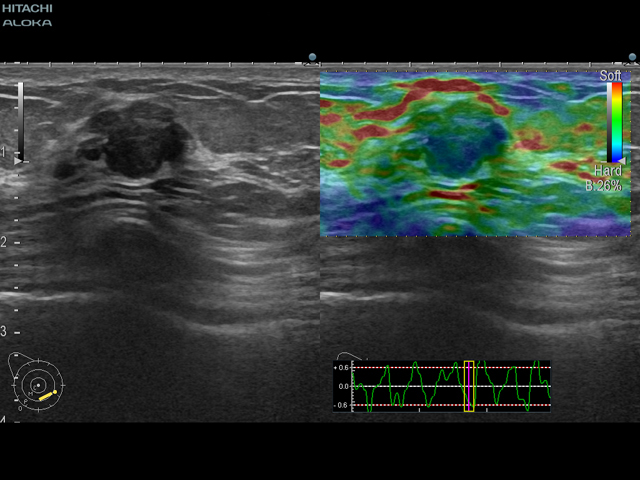 La elastosonografía es el resultado de la conjunción entre la elastografía y la ecografía en modo-B, donde se muestran, en tiempo real, los parámetros relativos a la organización estructural de los tejidos.
MASTOGRAFIA       MASTOGRAFIAANALOGA                   DIGITAL
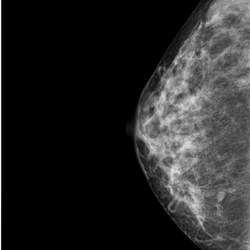 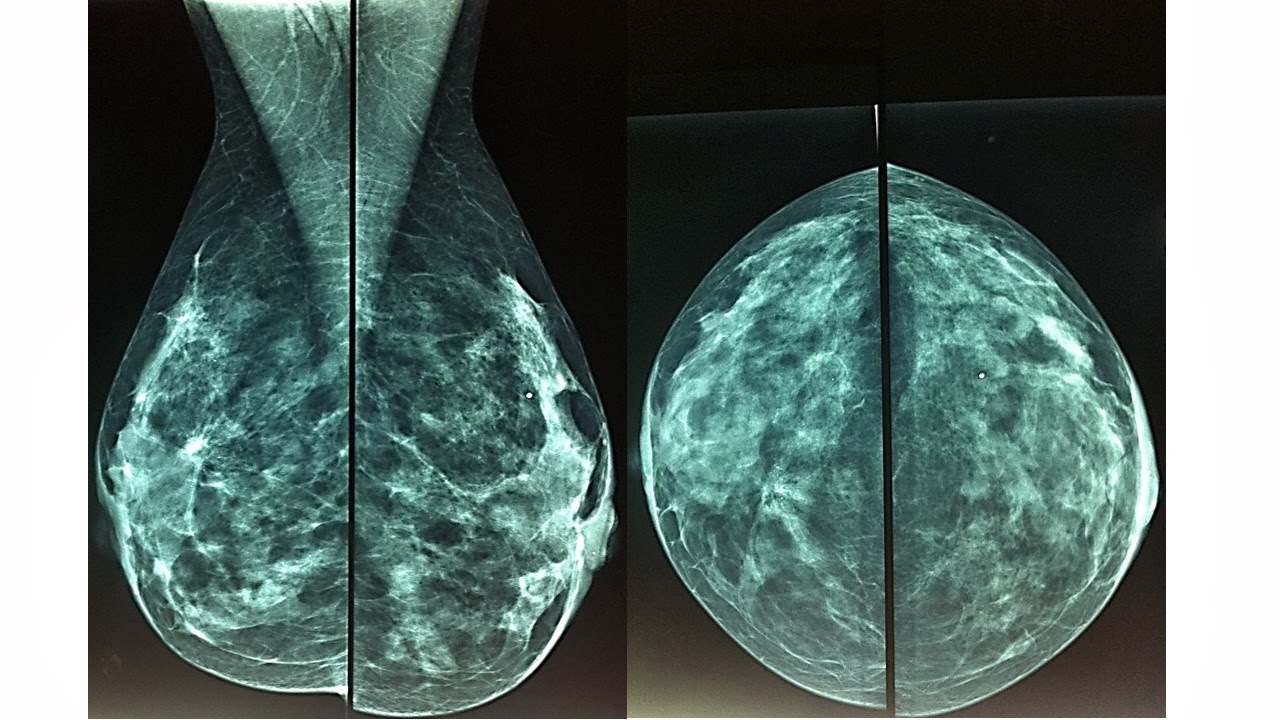 MASTOGRAFIA           MASTOGRAFIA DIGITALIZADA          CON ESTEREOTAXIA
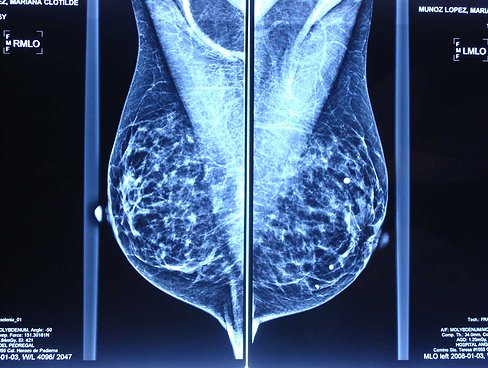 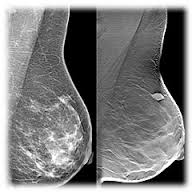 BIOPSIA
Una biopsia de mama es la extirpación o extracción de tejido mamario
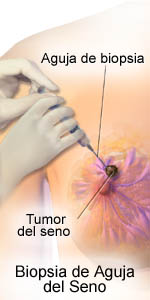 PET
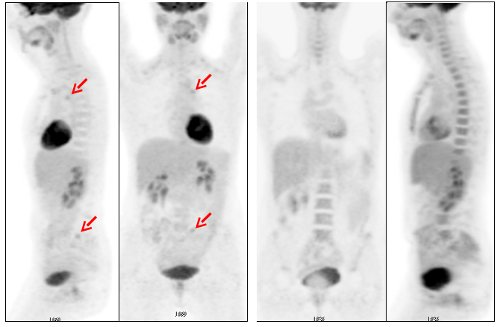 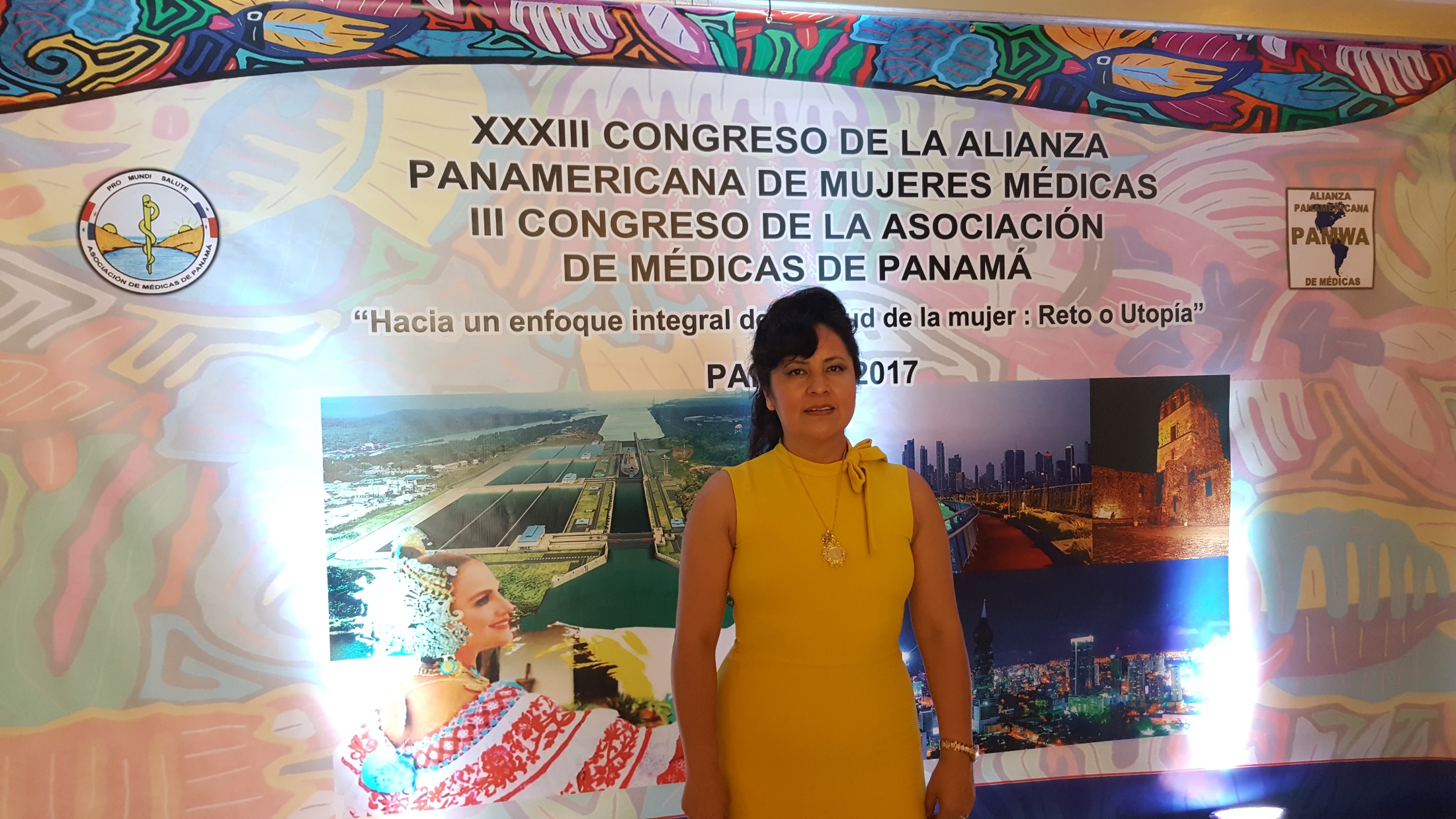 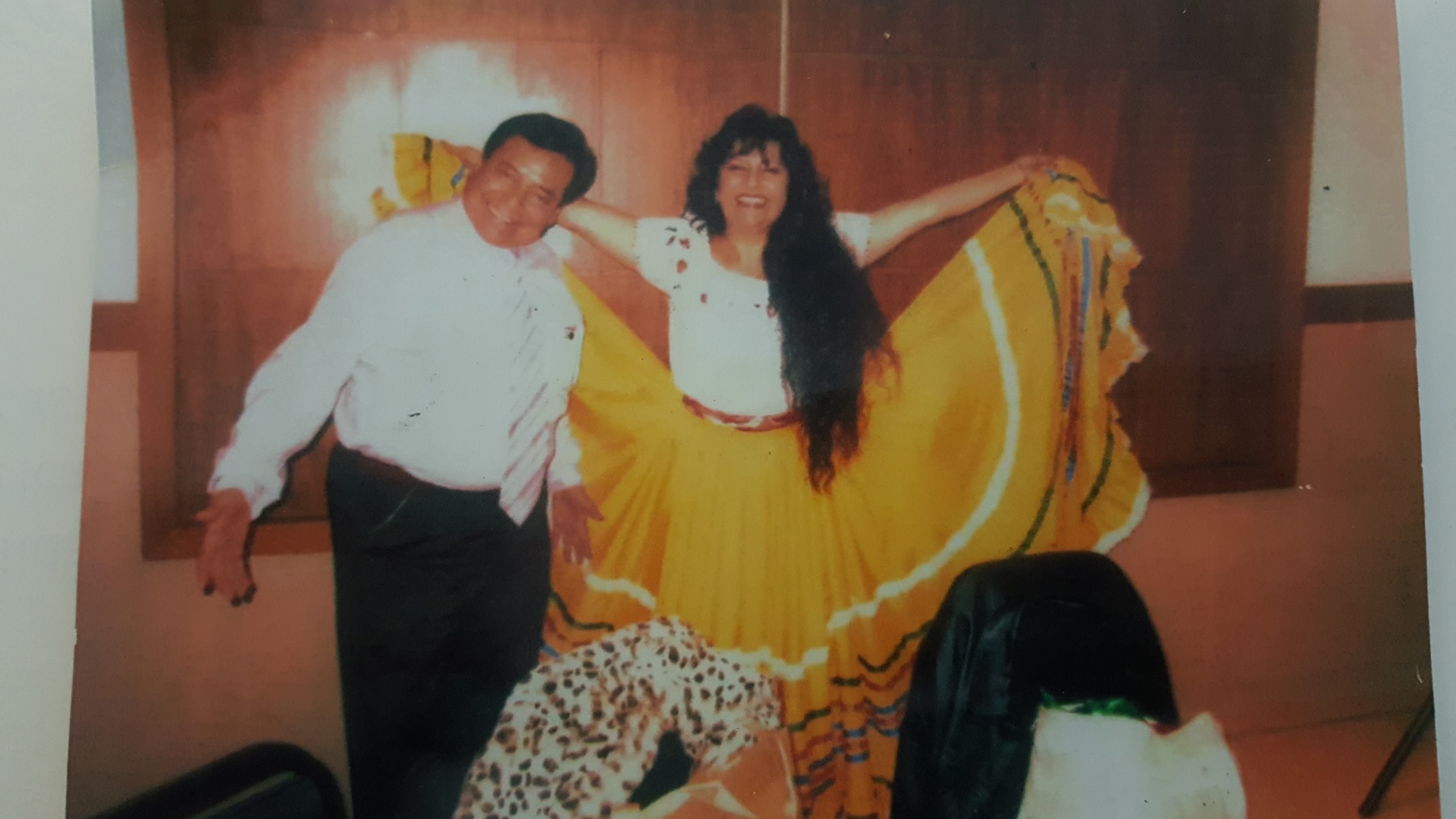